PrEP: an overview
Laura Waters FRCP MD
Consultant Physician Sexual Health & HIV
CNWL NHS Trust
       @drlaurajwaters           lwaters@nhs.net
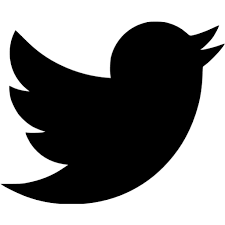 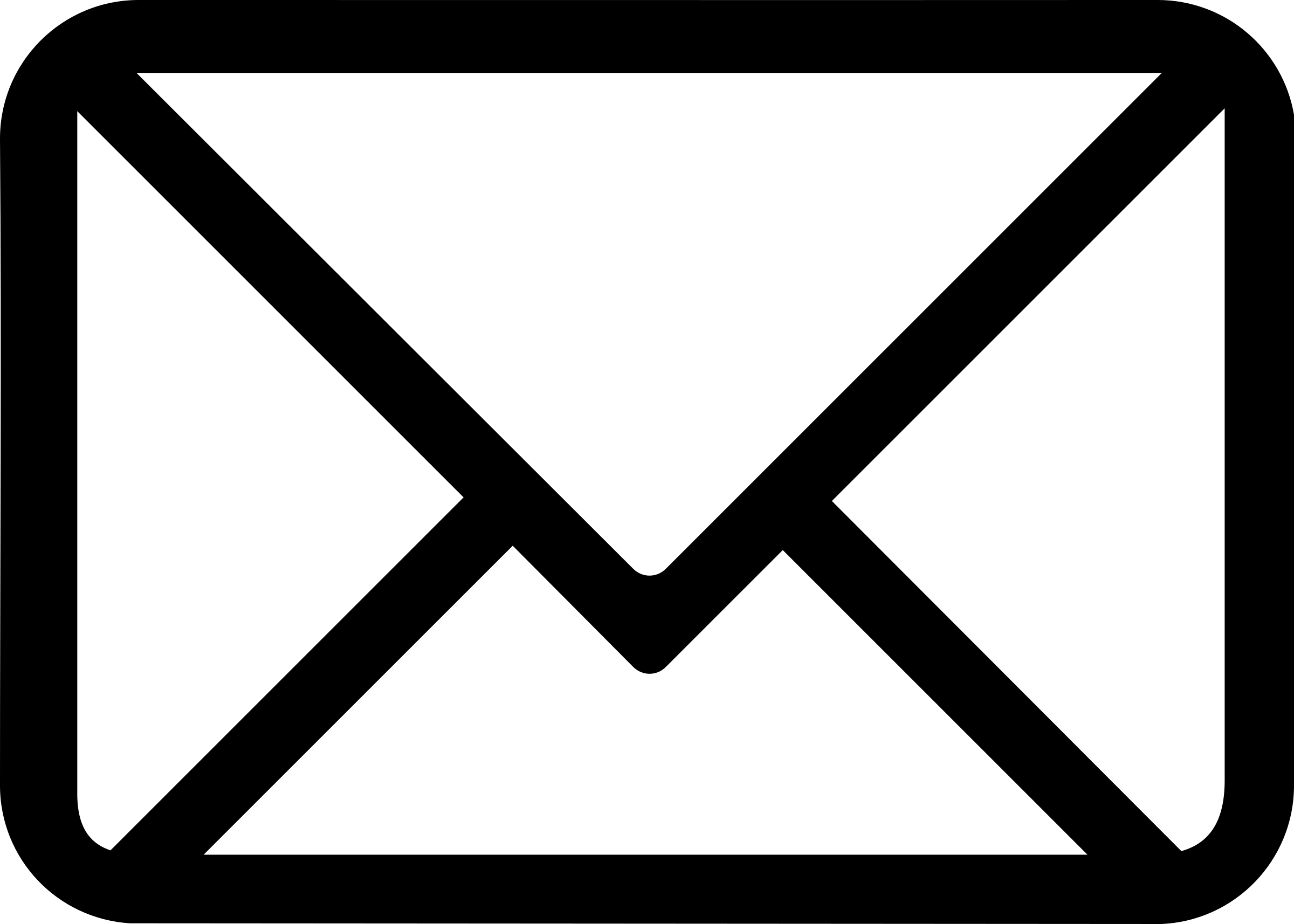 Disclosures & disclaimers
Speaker/advisory fees: ViiV, Gilead, Janssen, MSD, Theratech, Cipla & Mylan
Investigator on clinical trials sponsored by Janssen & Gilead
Content
1
2
Guidelines & targets
PrEP works!
3
4
Challenges
Future
[Speaker Notes: This is what I will cover today…..]
HIV prevention
U=U 
undetectable=untransmissible
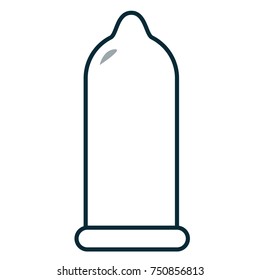 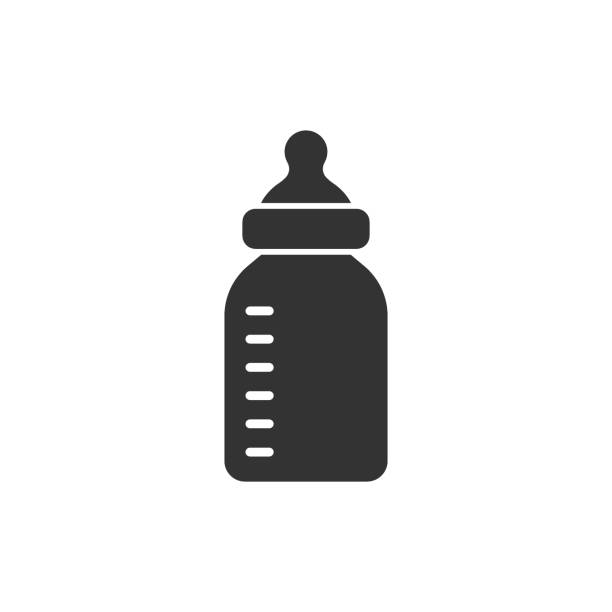 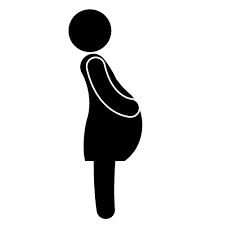 BEFORE SEX
Pre-exposure
prophylaxis (PrEP)
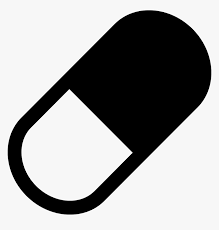 AFTER SEX
Post-exposure
prophylaxis (PEP)
[Speaker Notes: There are lots of effective HIV prevention methods:
Treating people with HIV so their viral loads are undetectable means z zero risk of transmission to their sexual partner, so-called ‘undetectable is untransmittable’ or U=U
There is still a very small risk of vertical transmission during pregnancy (depending on when HIV treatment is started) and breastfeeding so, depending on the circumstances, a women ma be advised to have a caesarean instead of a vaginal delivery and the baby will get medication for 2-4 weeks. In some countries formula feeding is recommended over breast feeding.
Condoms work and also reduce the risk of other sexually transmitted infections and unintended pregnancy
Finally using HIV drugs in HIV negative people before sex (pre-exposure prophylaxis or PrEP) or after sex (post-exposure prophylaxis or PEP) are effective ways to reduce the risk of HIV although there is far more evidence for PrEP than PEP….]
What do we use for PrEP?
Tenofovir-disoproxil
+ emtricitabine
(Truvada®)
TDF/FTC
[Speaker Notes: Most evidence for PrEP, and most use globally, is with a 2 drug combination of tenofovir-disoproxil with emtricitabine, both commonly used in HIV treatment
These are commonly abbreviated to TDF/FTC]
A lesson in tenofovirs
Tenofovir-disoproxil fumarate 
= old tenofovir = TDF
But generics may be different
salts hence = TDX
Tenofovir-alafenamide =
new tenofovir = TAF
To further confuse things…..brand names!
TDF/FTC = Truvada
TAF/FTC = Descovy
PrEP works…..if you take it
Initially, randomised trials showed variable results:
Some studies showed low or no efficacy BUT good efficacy if detectable drug levels
Example: iPreX study



44% efficacy overall, 92% if detectable drug levels
Tenofovir-disoproxil
+ emtricitabine
(Truvada®)
Placebo
versus
PrEP really works….
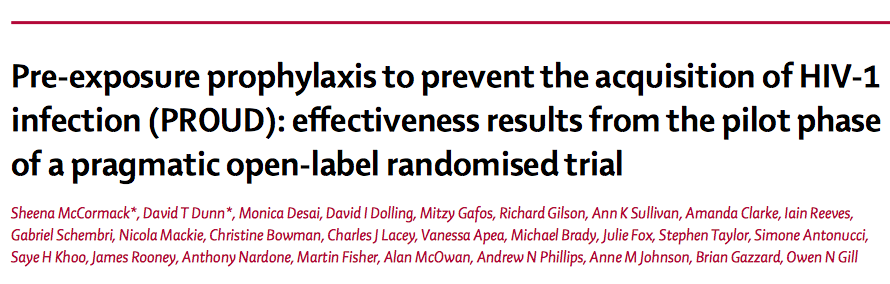 86% efficacy
[Speaker Notes: Once the equipoise was lost, i.e. we knew that prep could work, we started seeing much better results.
IPERGAY was a placebo-controlled randomised trial of event-based PrEP (where you take PrEP before and after sex) and
PROUD randomised higher risk people to immediate vs deferred PrEP taken every day – both showed an 86% reduction in new cases of HIV
The open-label extension phase of IPERGAY showed a 97% reduction in new HIV cases]
The European PrEP timeline
WHO updated guidelines 
(oral PrEP if HIV risk substantial)
Gilead submit  TDF/FTC PrEP to EMA
TDF/FTC PrEP approved
October 2015		Early 2016		August 2016
EACS guidelines 
(PrEP for MSM & TGW + condoms inconsistent)
What happened in England?
2015-2016 PrEP policy drafted, consultation 01/2016
05/2016 NHS England decide they’re not responsible
08/2016 successful legal challenge by National AIDS Trust
NHSE funded another trial
10/2020 policy (at last!)
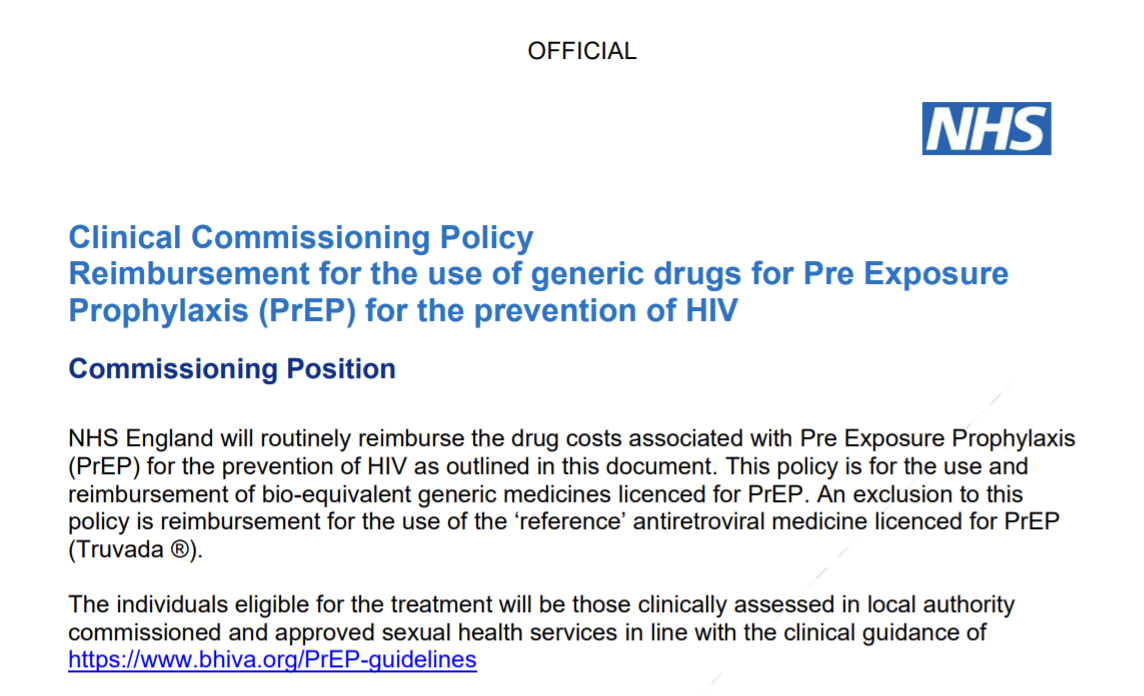 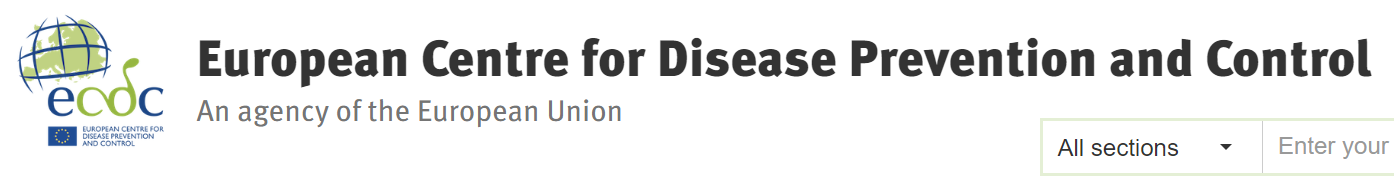 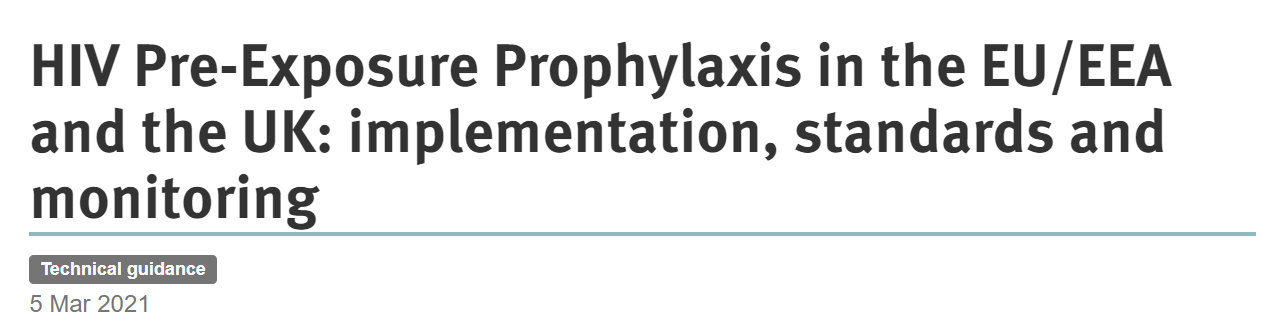 PrEP coverage is not good enough to meet global targets
We need better PrEP coverage to reach ZERO HIV transmissions
https://www.ecdc.europa.eu/en/publications-data/HIV-PrEP-eueea-and-uk-implementation-standards-monitoring-guidance
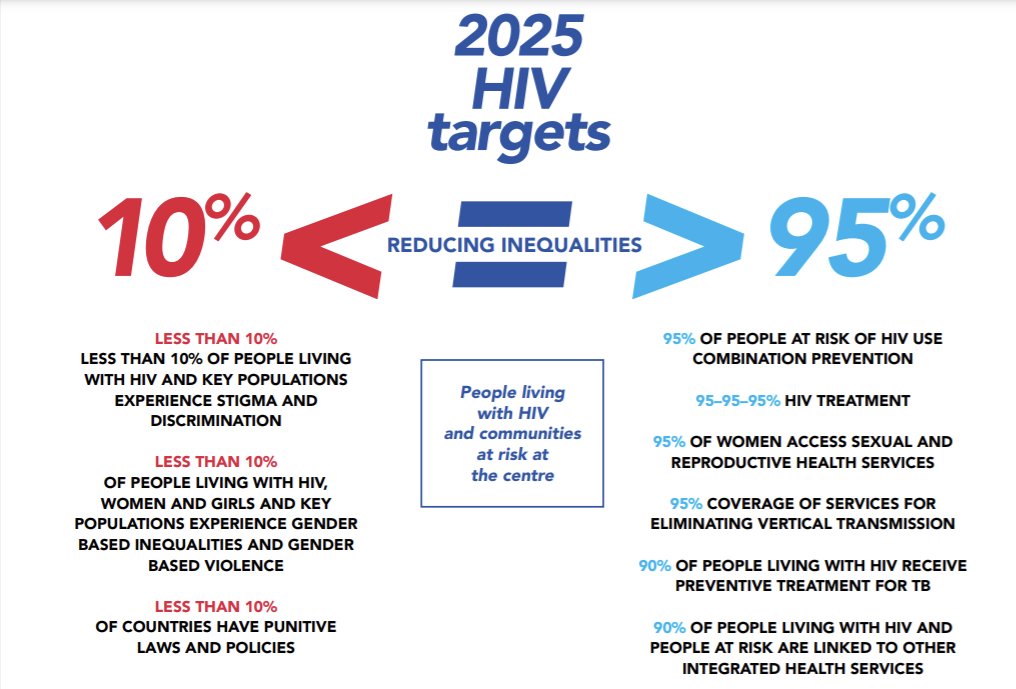 https://www.unaids.org/sites/default/files/media_asset/global-AIDS-strategy-2021-2026_en.pdf accessed 11th November 2021
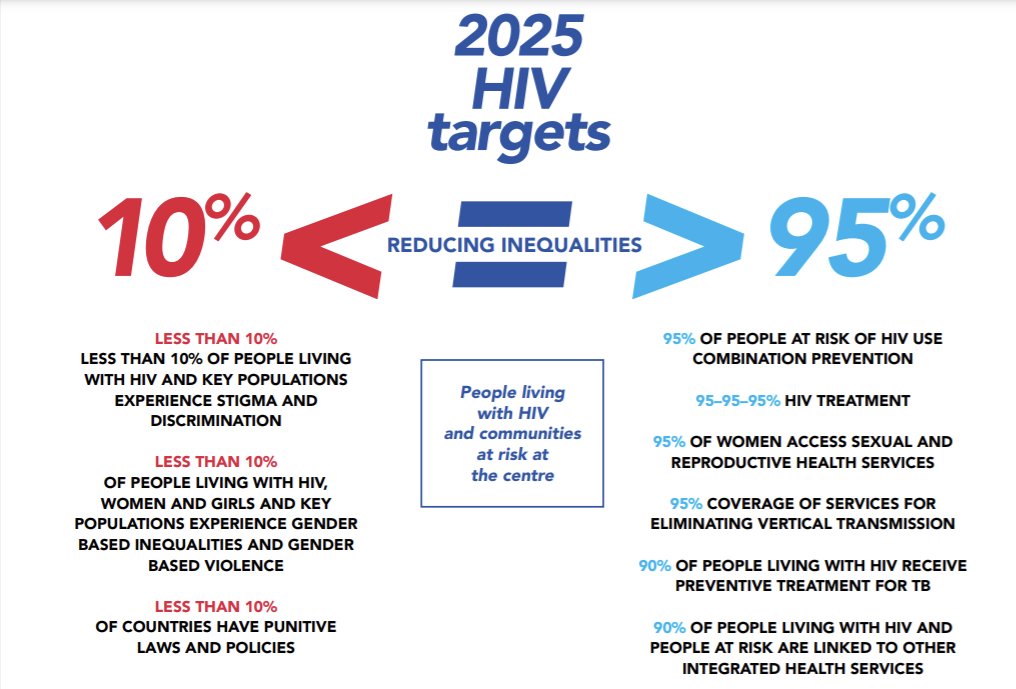 To achieve a 90% reduction by 2030 vs 2010:

New HIV infections 
AIDS- related deaths
https://www.unaids.org/sites/default/files/media_asset/global-AIDS-strategy-2021-2026_en.pdf accessed 11th November 2021
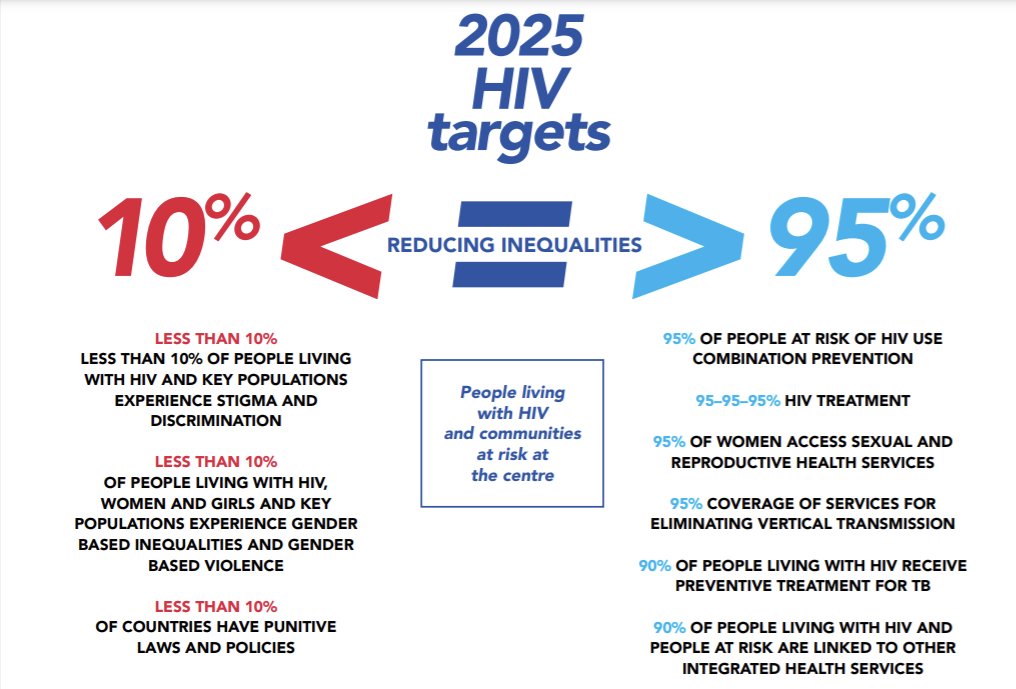 PrEP uptake targets by risk
Very high: 50%
Moderate: 5%
Low:0%
To achieve a 90% reduction by 2030 vs 2010:

New HIV infections 
AIDS- related deaths
https://www.unaids.org/sites/default/files/media_asset/global-AIDS-strategy-2021-2026_en.pdf accessed 11th November 2021
Where were we in 2020?
UNAIDS Fast-Track goals: reduce new HIV diagnoses to 500,000/yr by 2020
BUT major gaps in implementation across prevention modalities
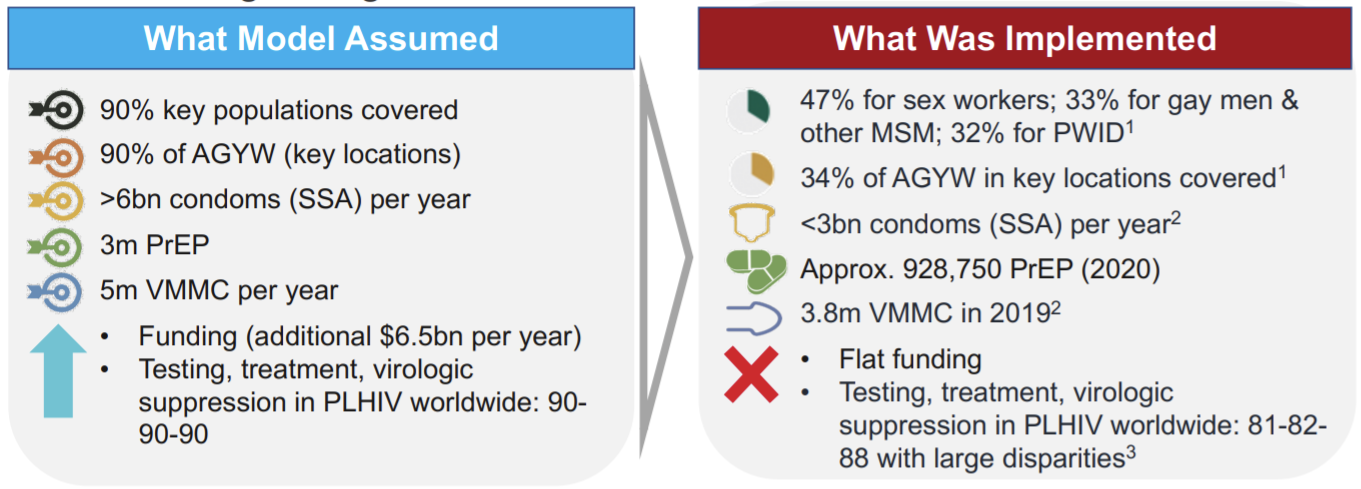 Segal K. HIV Research For Prevention (HIV R4P; virtual); Jan 28, 2021 (abstr 1346).
Where were we in 2020?
UNAIDS Fast-Track goals: reduce new HIV diagnoses to 500,000/yr by 2020
BUT major gaps in implementation across prevention modalities
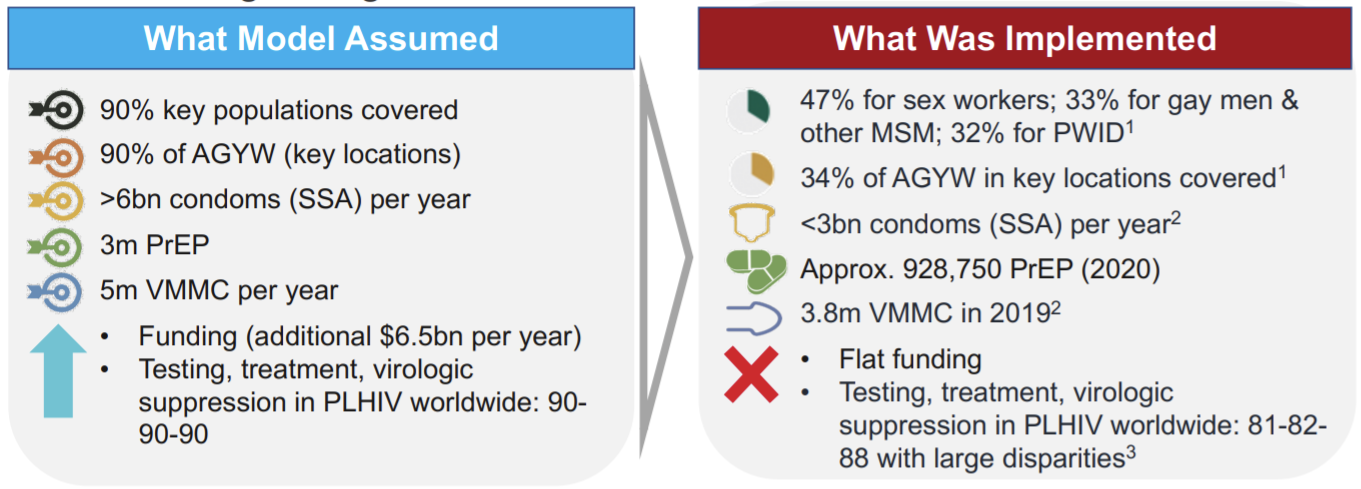 3 million 
on PrEP
Segal K. HIV Research For Prevention (HIV R4P; virtual); Jan 28, 2021 (abstr 1346).
Where were we in 2020?
UNAIDS Fast-Track goals: reduce new HIV diagnoses to 500,000/yr by 2020
BUT major gaps in implementation across prevention modalities
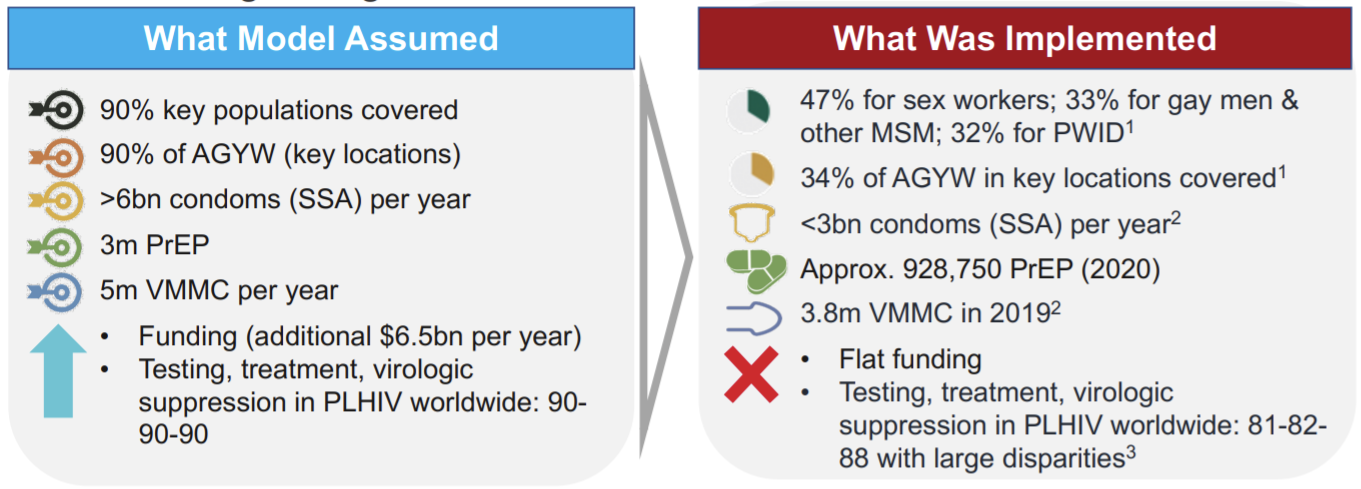 1 million 
on PrEP
3 million 
on PrEP
Segal K. HIV Research For Prevention (HIV R4P; virtual); Jan 28, 2021 (abstr 1346).
[Speaker Notes: 928,750]
Where were we in 2020?
UNAIDS Fast-Track goals: reduce new HIV diagnoses to 500,000/yr by 2020
BUT major gaps in implementation across prevention modalities
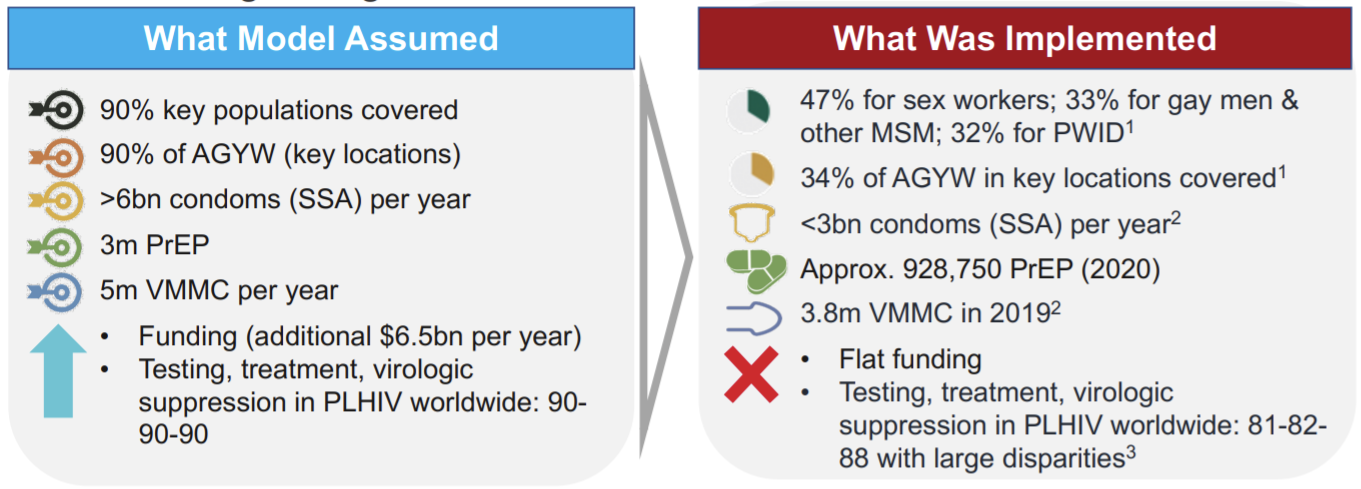 0.1 million 
on PrEP 2016
3 million 
on PrEP
Segal K. HIV Research For Prevention (HIV R4P; virtual); Jan 28, 2021 (abstr 1346).
[Speaker Notes: 928,750
9-fold increased in cumulative PrEP initiations over 4 years:102,446 in 2016 to 928,750 in 2020
PrEP initiation growth has slowed over time: 
2017-2018 97% 
2018-2019 58% 
2019-2020 55%
BUT over 300,000 initiations in 2020 alone!]
Global PrEP tracker
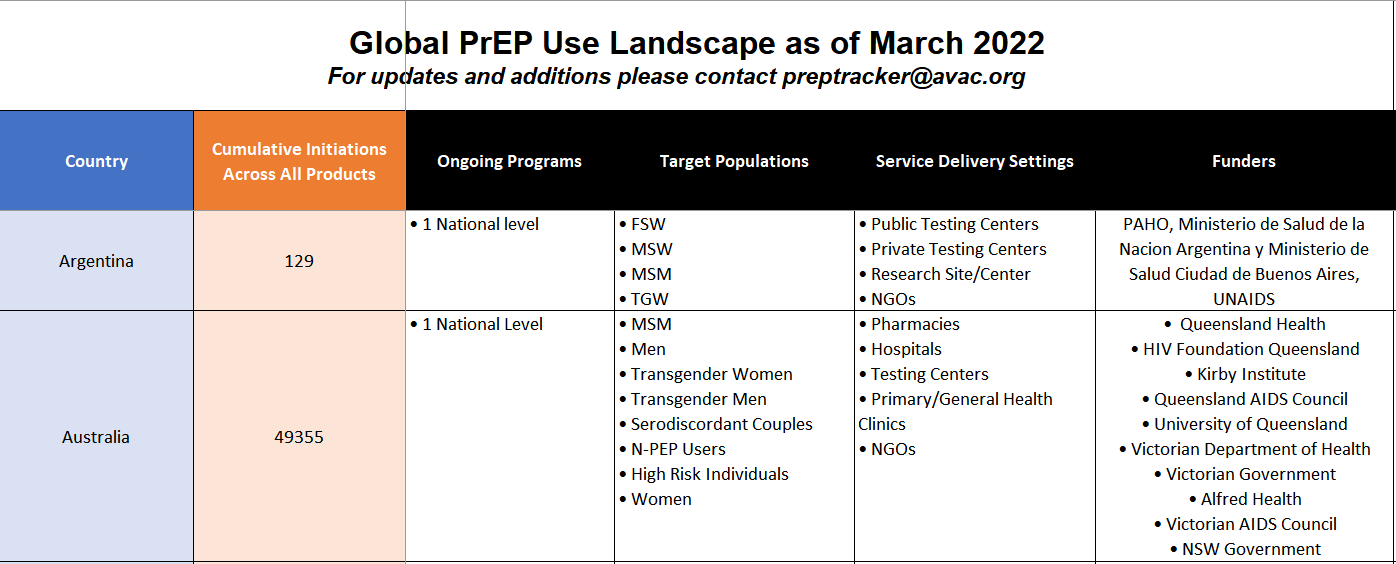 https://www.prepwatch.org/resource/global-prep-tracker/ accessed 5th May 2022
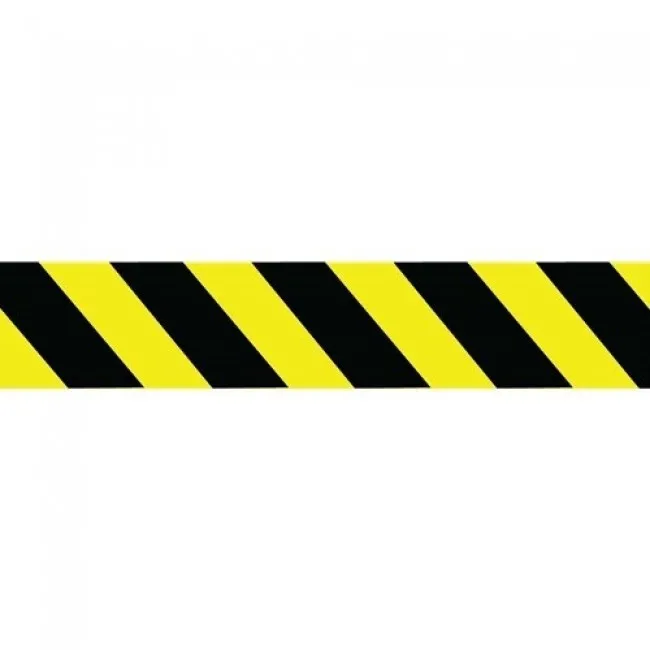 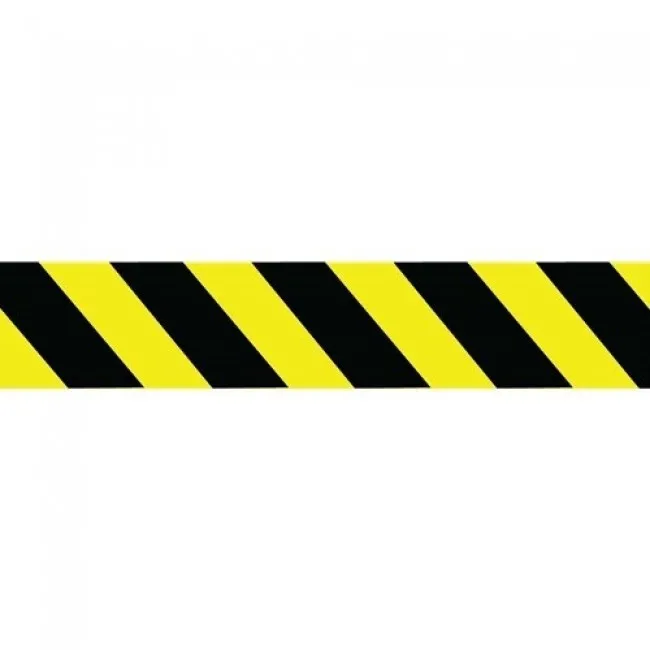 WARNING! THE NEXT SLIDE
IS STATING THE OBVIOUS!
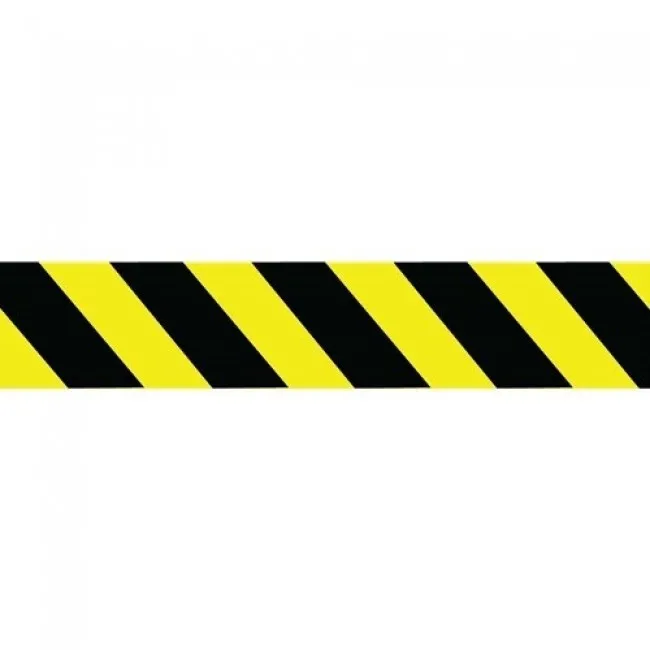 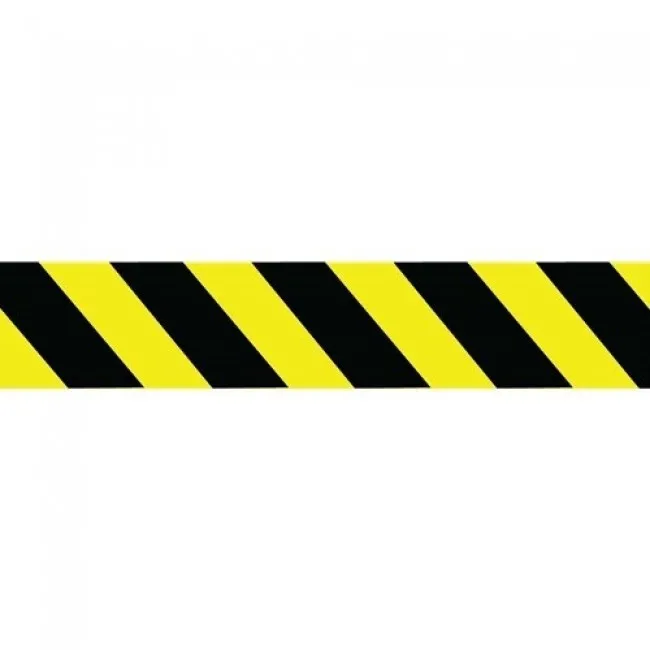 ‘Low continued use’
Many studies interpret discontinuation as ‘failure’
Risk, therefore need for PrEP, will change over time
‘Low continued use’
Many studies interpret discontinuation as ‘failure’
Risk, therefore need for PrEP, will change over time
Is someone stops PrEP after 3 months’ it may be
A PrEP access/tolerability/toxicity/adherence issue
‘Low continued use’
Many studies interpret discontinuation as ‘failure’
Risk, therefore need for PrEP, will change over time
Is someone stops PrEP after 3 months’ it may be
A PrEP access/tolerability/toxicity/adherence issue
That their sexual/injecting risk has changed
That their partner has tested HIV-negative 
That their partner is now on suppressive ART
Current options
TDX/FTC
TAF/FTC
On demand dosing limited to MSM & TDF/FTC
[Speaker Notes: Mainly tenofovir-disoproxil/emtricitabine
Some TAF/emtricitabine use]
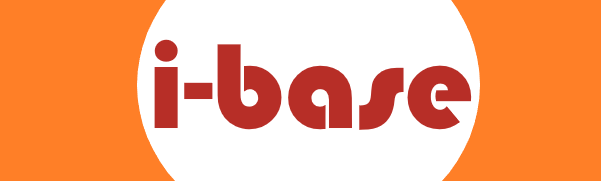 On demand (2-1-1)
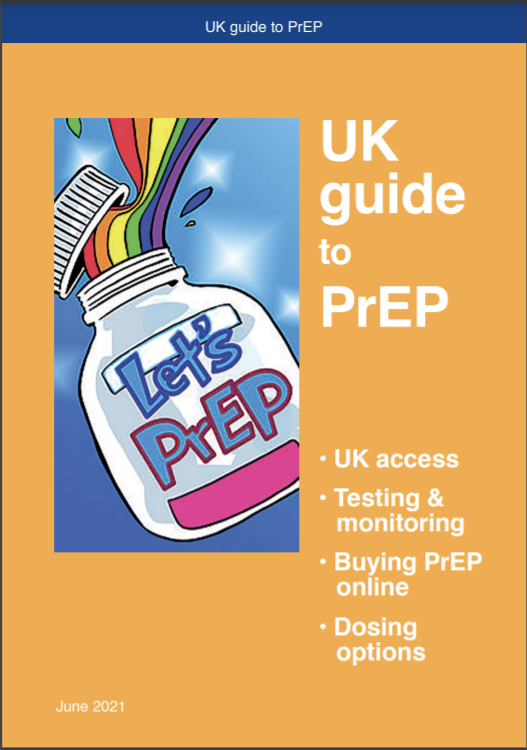 No plans for Descovy PrEP in the EU
https://www.gilead.com/news-and-press/company-statements/gilead-announces-decision-not-to-pursue-marketing-authorization-for-descovy-for-pre-exposure-prophylaxis-in-the-european-union accessed 11/11/21
Coming soon
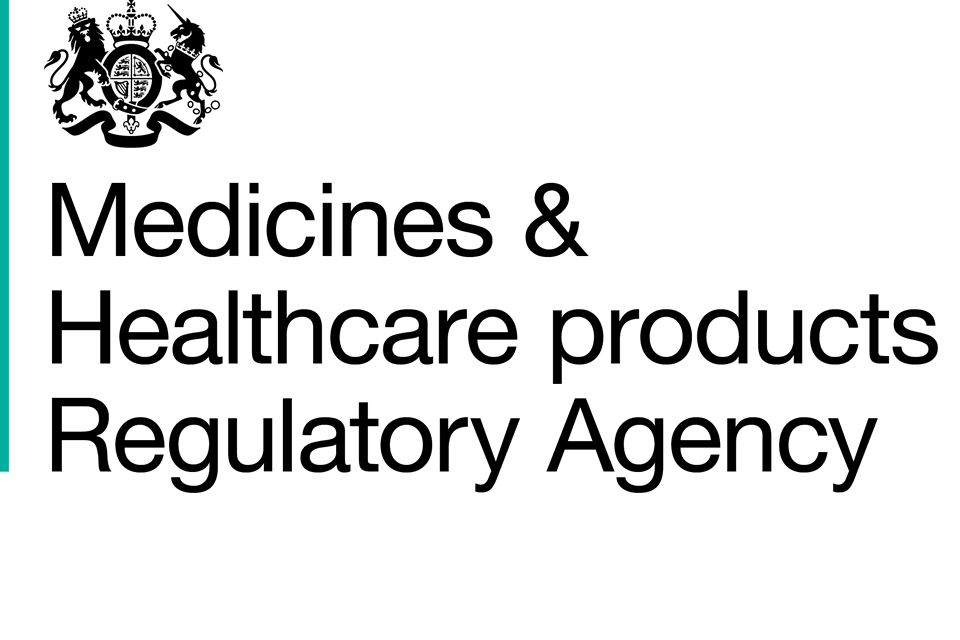 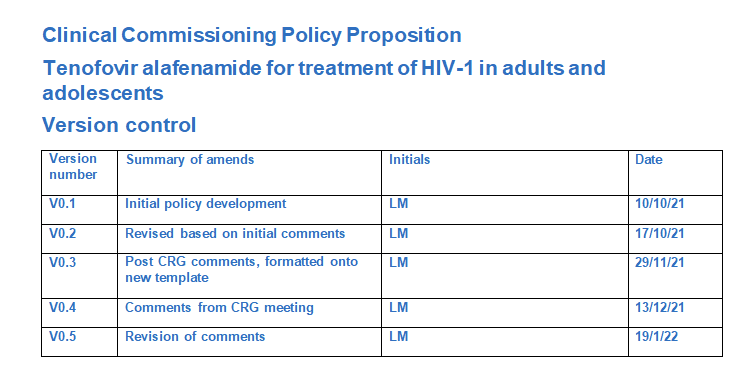 [Speaker Notes: One of the few, maybe only, benefits of Brxit is that we will have access to TAF/FTC PrEP as we now go via MHRA, our national regulatory body, rather than EMA, for drug approvals. This will be limited to people with renal or bone issues]
HPTN 083: IM CAB vs TDF/FTC
2/39 with optimal adherence
74%* adherence
4/12 on time + good PK
92% adherence
*PK consistent with daily dosing
Landovitz RJ et al. N Engl J Med 2021;385:595-608
[Speaker Notes: HPTN083 compared oral TDF/FTC with injectable cabotegravir for PrEP in MSM & transgender women
Cabotegravir was superior but only due to adherence differences]
Efficacy & adherence in HPTN084
HIV INCIDENCE
IM CAB: 0.2 (0.06-0.52)
TDF/FTC: 1.86 (1.30-2.57)
89% lower risk on CAB 
(P = .000027)
PrEP ADHERENCE
IM CAB: 89-94%, 2/4 infections despite on time injections
TDF/FTC: 46% daily use (PK subset)
Delany-Moretlwe. HIVR4P 2021. Abstr HY01-02.
[Speaker Notes: HPTN084 is the same comparison as the last study but in cisgendered women at high risk of HIV and showed superiority driven by better adherence]
Cost based on HPTN083 predicted 10 year outcomes (n=480,000)
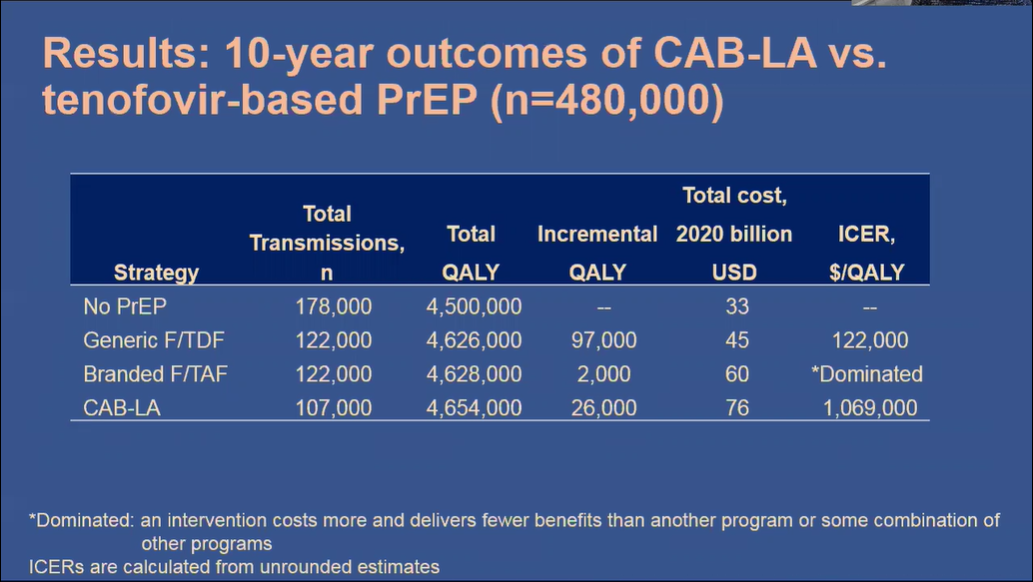 Neilan AM .CROI 2021
[Speaker Notes: This US cost-effectiveness analysis shows TAF/FTC could never be cost-effective for routine PrEP in the US]
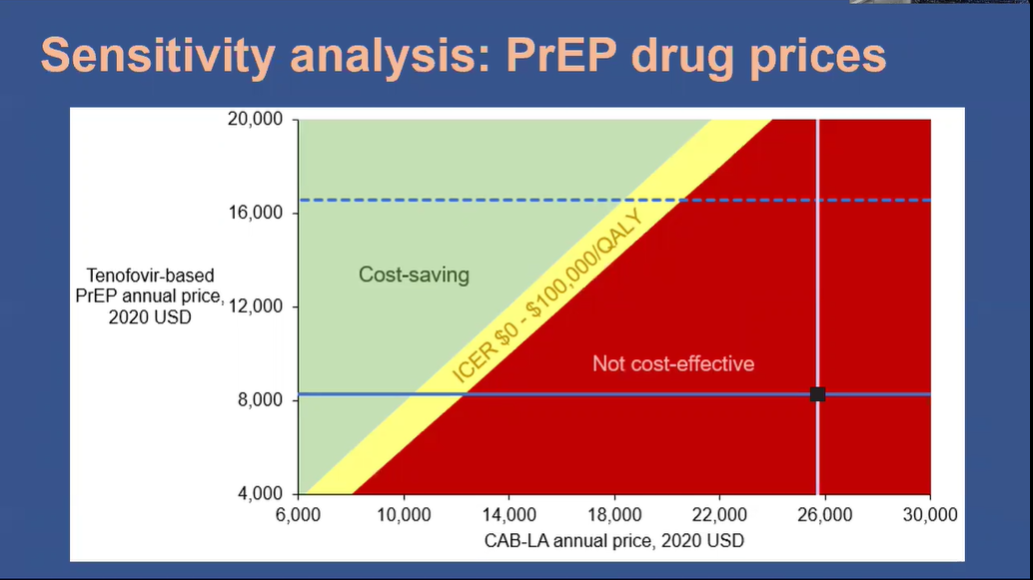 Neilan AM .CROI 2021
[Speaker Notes: The same analysis showed cabotegravir would need to be much cheaper than the listed price]
Dapivirine ring: 35% reduction in HIV
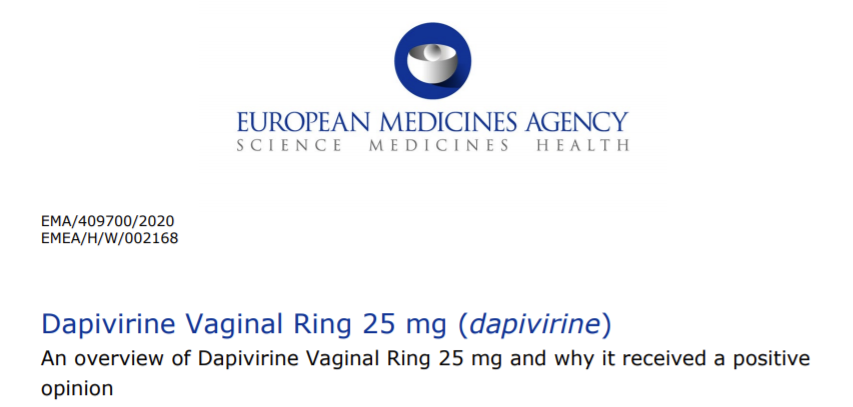 Monthly dosing
In phase 1 studies women prefer monthly to 3-monthly but prefer both to condoms
Pipeline long-acting options
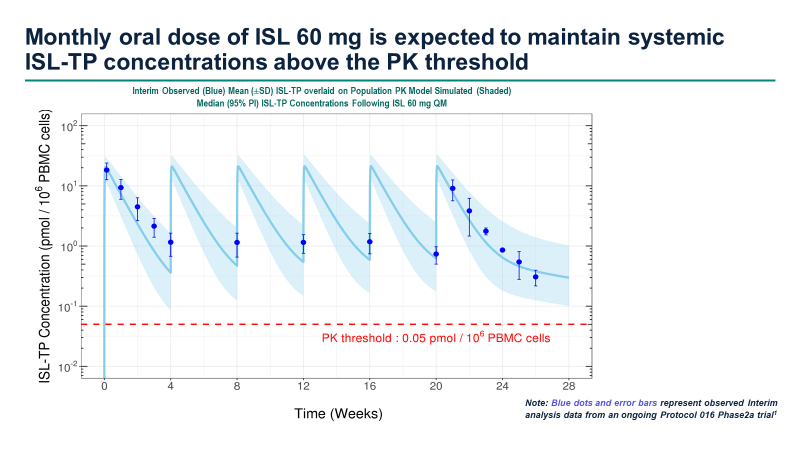 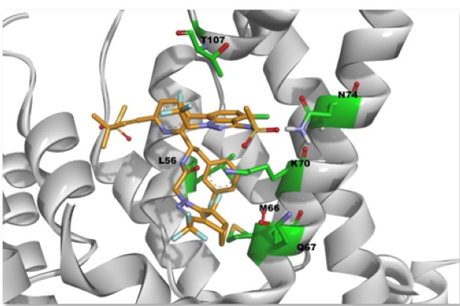 OM ORAL ISL
ISL IMPLANT
LEN
RECRUITING
IMPOWER-022: ISL vs TDF/FTC in women
IMPOWER-024: ISL vs TDF/FTC vs TAF/FTC MSM & TGW
RECRUITING
PURPOSE 1: sc LEN vs PO LEN vs TDF/FTC vs TAF/FTC young F
PURPOSE 2: sc LEN vs PO LEN vs PO TDF/FTC
Ph1 data supports the potential to provide drug concentrations above the target PK threshold for at least one year
Hillier S et al, R4P 2021, Matthews RP et al. CROI 2021, all trials accessed at Clinicaltrials.gov 12th Novebmer 2021
[Speaker Notes: Phase 2 ISL data PK supports 60mg OM 
PURPOSE 2 is in MSM, TGW, TGM*, GNB* who have sex with men]
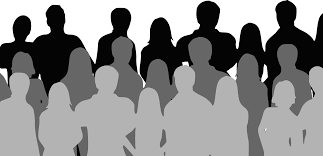 [Speaker Notes: Choice is crucial]
Practicalities
Guidelines
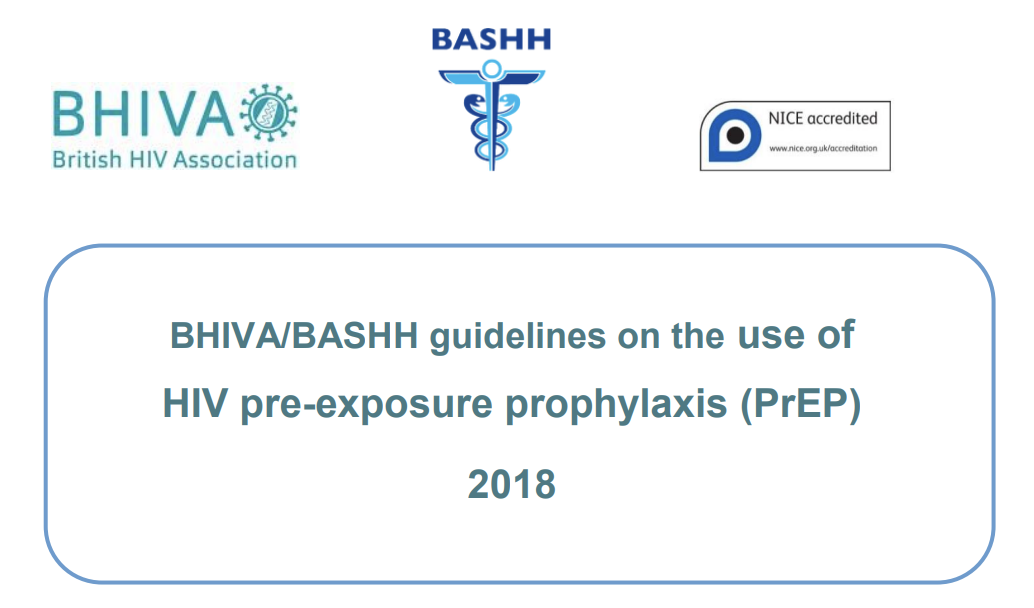 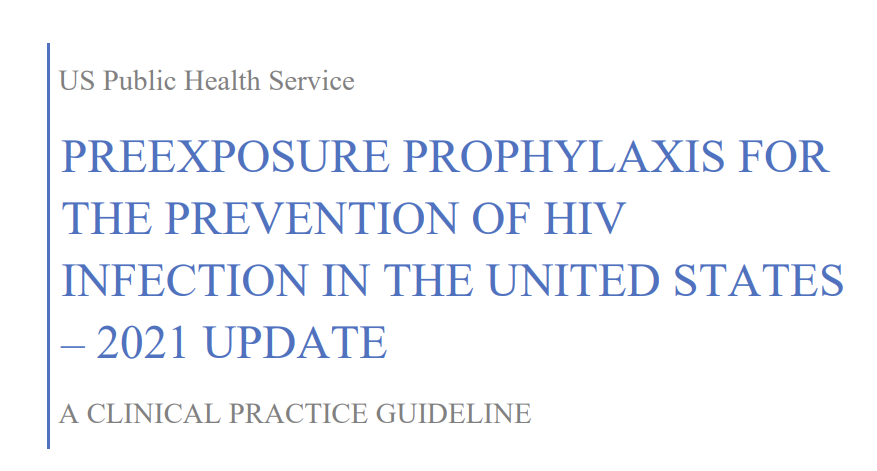 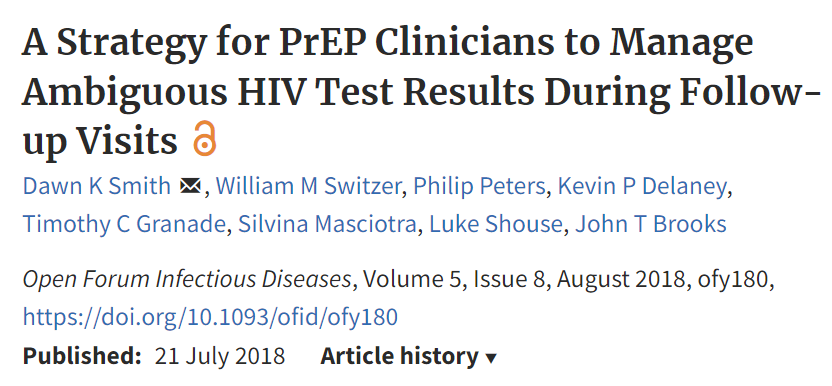 Practicalities
[Speaker Notes: Based on iPreX data for anal sex: 7 days a week = 99%, 4 days a week = 96%, 2 days a week = 76%]
Under-studied issues
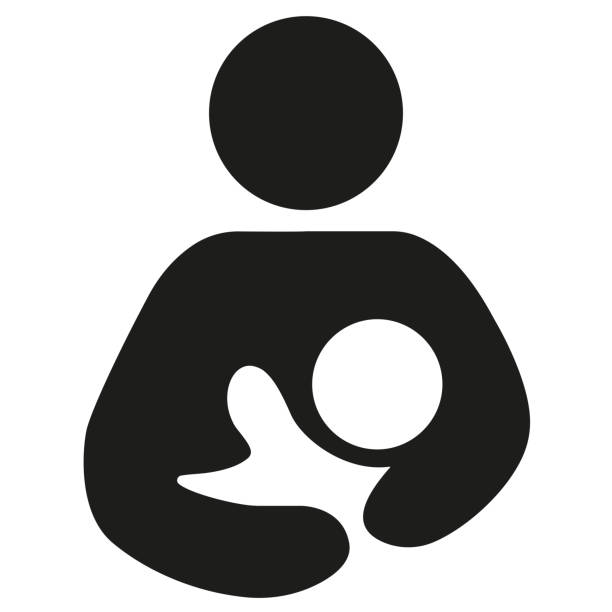 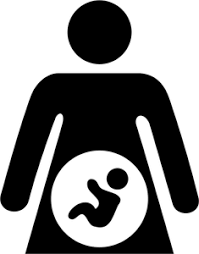 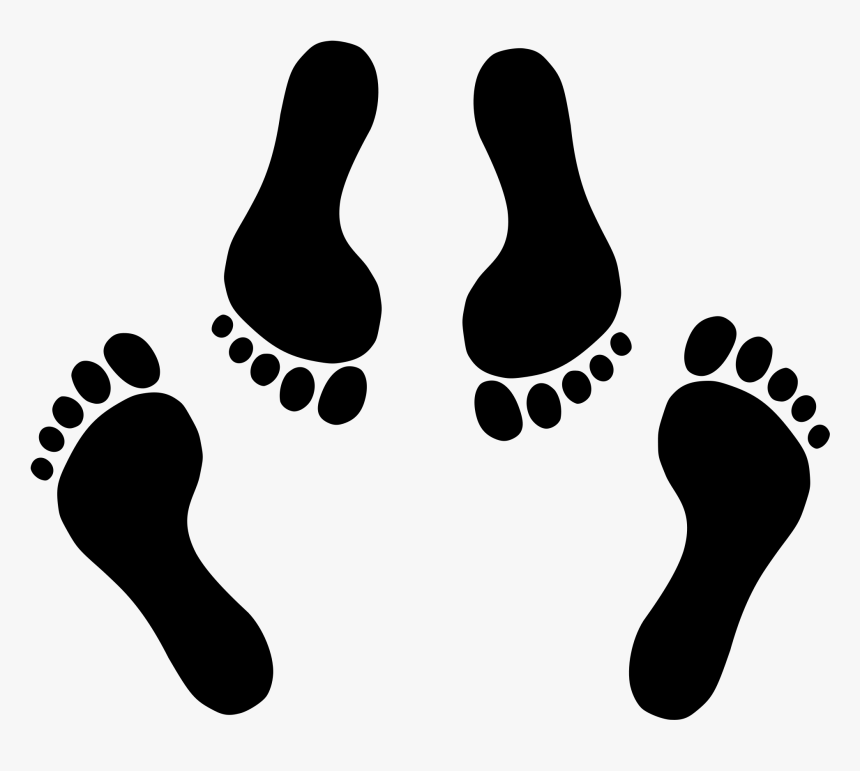 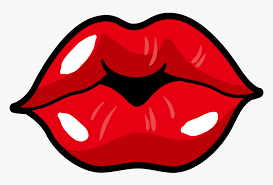 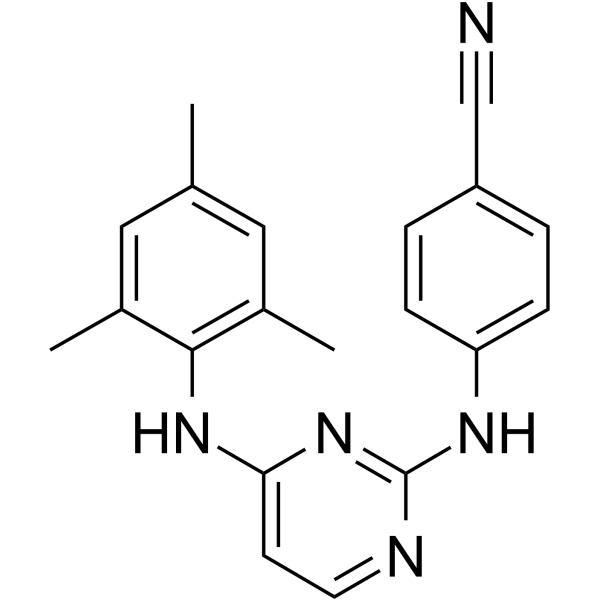 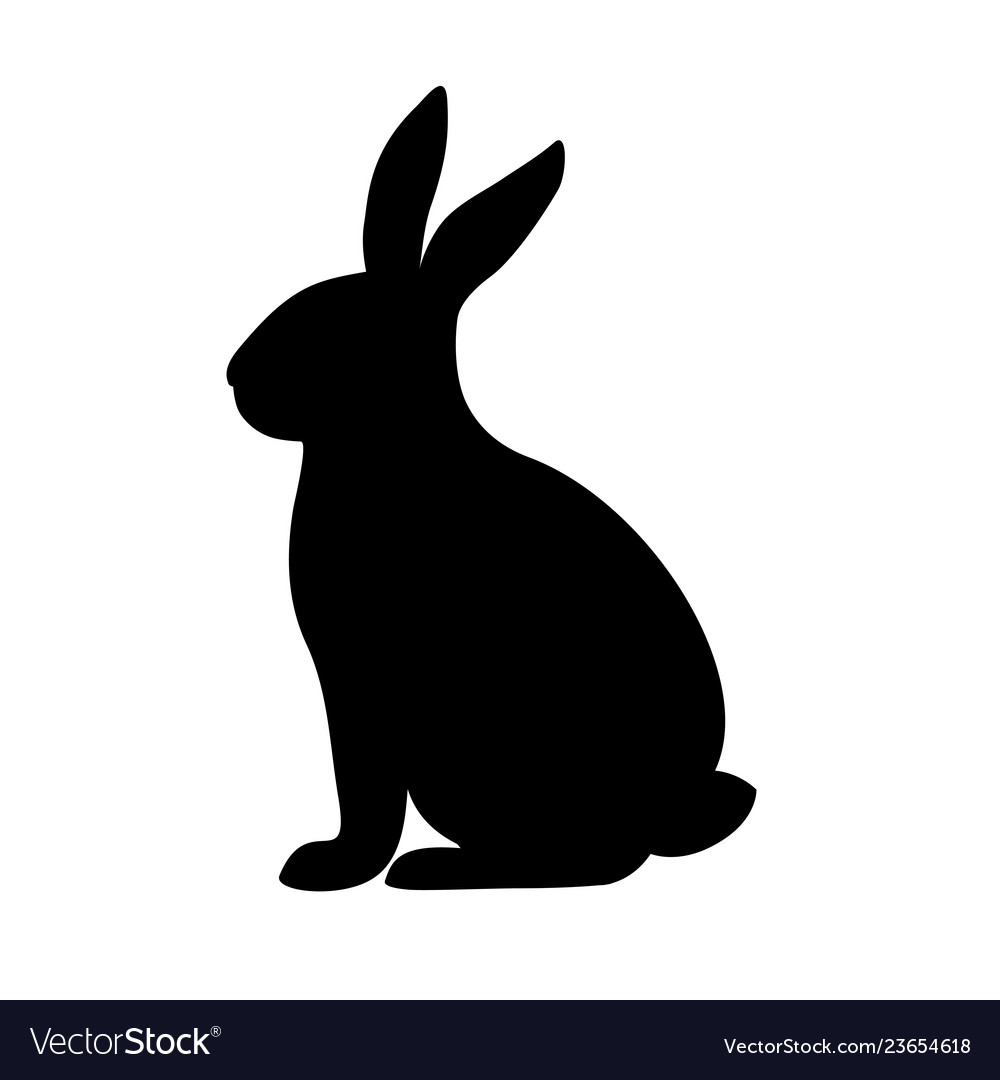 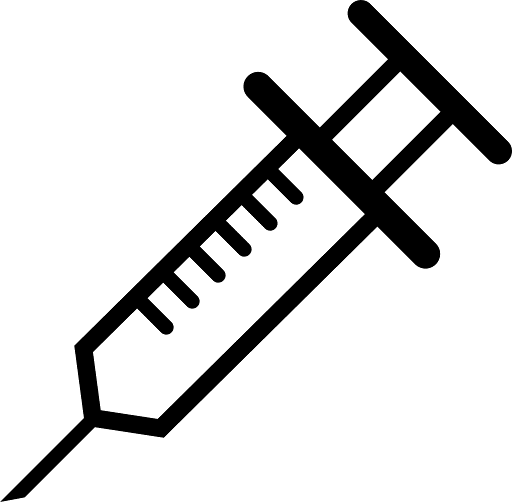 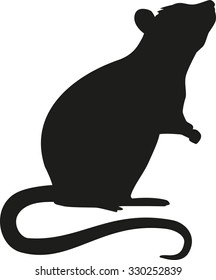 [Speaker Notes: IM CAB seems safe in rats & rabbits….
Dapirivine reaches breast milk
Impact of different PrEP methods on quality of life and sexual pleasure]
BUT…..
3 million
1 million
Thank you
?
lwaters@nhs.net
@drlaurajwaters
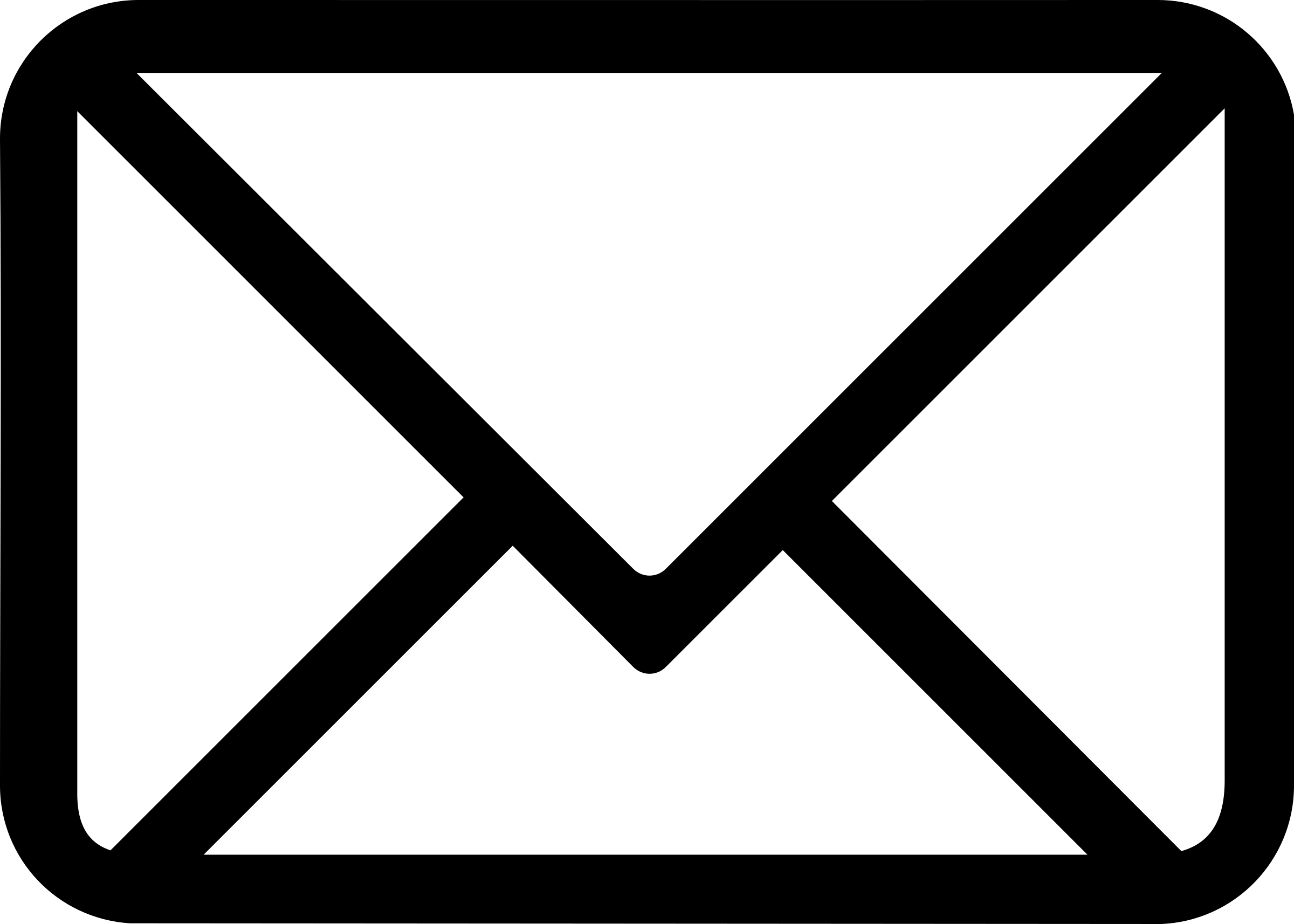 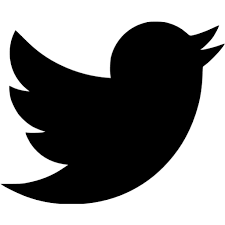